Differences in 
the office scenes

 (Find 10 differences
    between A & B)
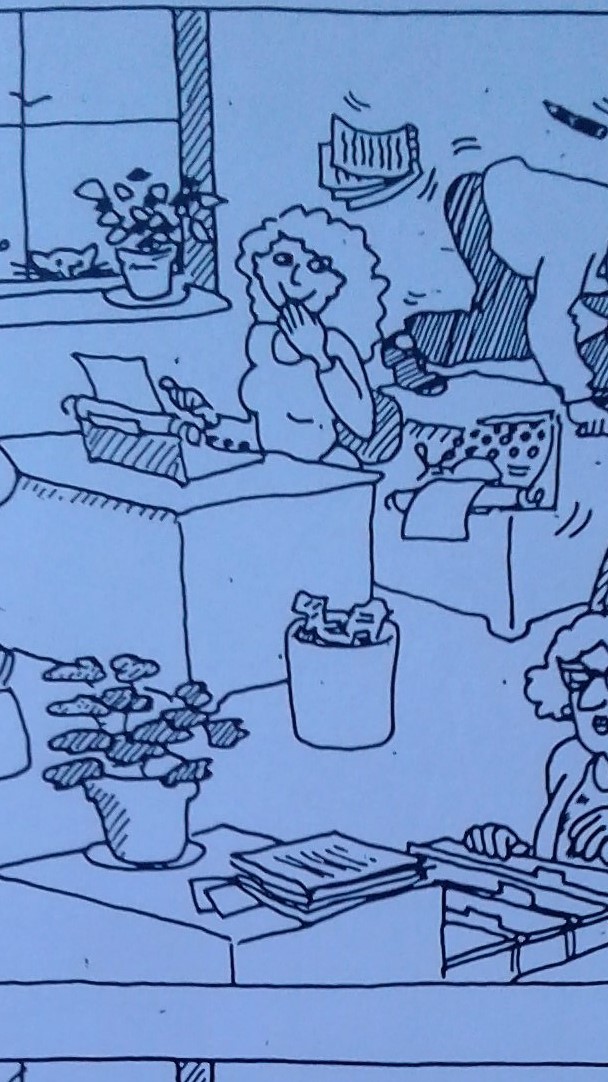 Differences between picture A and B:
A in the window has two birds and B                                            has three birds.
Differences between picture A and B:
A in the window has two birds and B                                            has three birds.
On the window sill in A the plant on the left has fewer leaves than in B.
Differences between picture A and B:
A in the window has two birds and B                                            has three birds.
On the window sill in A the plant on the left has fewer leaves than in B.
On the window sill in A there is a cat but not in B.
Differences between picture A and B:
A in the window has two birds and B                                            has three birds.
On the window sill in A the plant on the left has fewer leaves than in B.
On the window sill in A there is a cat but not in B.
On the filing cabinet, A has a white coffee cup and B has a black cup.
In A, the filing cabinet on the right has a handle for the top drawer, but no handle in B.
In A, the filing cabinet on the right has a handle for the top drawer, but no handle in B. 
In A, the man’s desk chair has wheels, but in B, there are no wheels.
In A, the filing cabinet on the right has a handle for the top drawer, but no handle in B. 
In A, the man’s desk chair has wheels, but in B, there are no wheels. 
At front desk, A has writing on paper, 
       in B the paper is blank.
In A, the filing cabinet on the right has a handle for the top drawer, but no handle in B. 
In A, the man’s desk chair has wheels, but in B, there are no wheels. 
At front desk, A has writing on paper, 
       in B the paper is blank.
At the front desk, the lady’s purse in A 
       has no design on the side and B has a 
       design.
At the front desk, the lady’s purse in A 
       has no design on the side and B has a 
       design.
In A, the pencil above the man is 
       black, in B the pencil is white.
At the front desk, the lady’s purse in A 
       has no design on the side and B has a 
       design.
In A, the pencil above the man is 
       black, in B the pencil is white.
In A, the lady at the filing cabinet has  
       two pieces of paper under the stack of 
       papers, in B there aren’t any papers.
THE END
CREDIT:  KEEP TALKING  page 149
                Cambridge University Press
                Tenth printing 1992